1
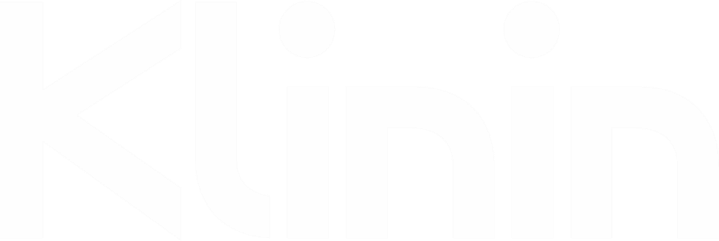 БЛАГОПОЛУЧИЕ ОТ ЧИСТОТЫ
Мы разрабатываем, производим и продаем профессиональные решения для чистоты и гигиены.

KLININ – новая страница в истории компании. Мы продолжаем и развиваем традиции, заложенные финским брендом KIILTO. 

При создании собственных продуктов мы опираемся на финские рецептуры, стандарты производства и качества продукции.
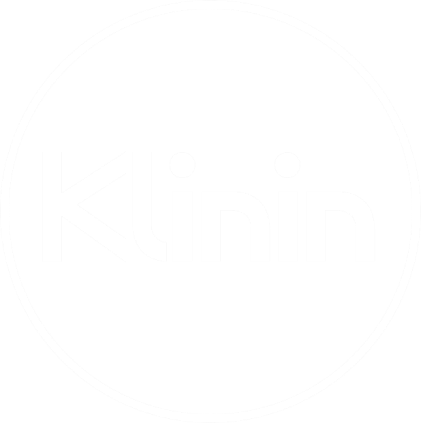 3
ЭКОЛОГИЧЕСКИЙ ЛИДЕР В ПРОФЕССИОНАЛЬНОЙ ГИГИЕНЕ
Мы разрабатываем, производим и продаем профессиональные решения для чистоты и гигиены: 
Предприятий пищевой промышленности
Предприятий сферы HORECA
Промышленных прачечных
Общественных и промышленных зданий и сооружений
Предприятий общественного транспорта
Предприятий здравоохранения 
Объектов ЖКХ
А также выпускаем линейку потребительских товаров для гигиены, стирки и чистоты в доме.
4
ЭКСПЕРТНЫЙ ПОДХОД К ПРОФЕССИОНАЛЬНОЙ ГИГИЕНЕ
Пробы и образцы по чистоте поверхности
Важный этап проверки эффективности процесса мойки и дезинфекции - отбор проб с поверхностей оборудования.
2
Сервисное обслуживание для клиентов
Наши специалисты регулярно проводят сервисные визиты для контроля работы оборудования и расхода моющих средств
План по гигиене
Для каждого типового производственного процесса предприятия составляется подробный план по гигиене с продуктами, дозировками и особенностями применения.
1
3
Обучение
Мы проводим обучение для персонала наших заказчиков по особенностям и дозировками использования профессиональных чистящих средств
4
ЗАВОД В ЛЕВАШОВО
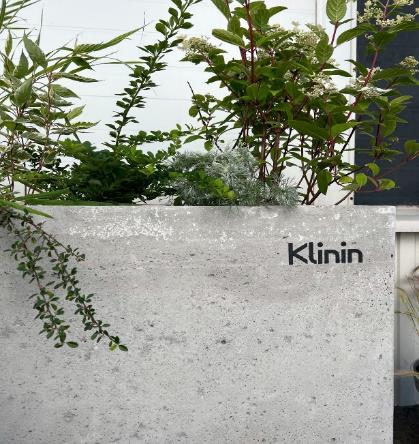 Сертификат ISO 9001:2015
Производство 
в Санкт-Петербурге
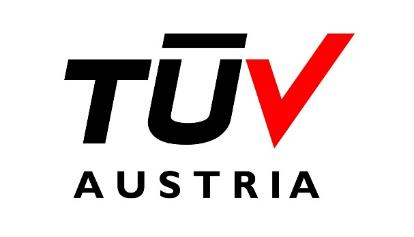 Сертификат ISO 9001:2015
Финские стандарты управления и рецептуры продуктов
Сертификат ISO 9001:2015 (TUV AUSTRIA)
СГР, ДС на продукцию, сертификат «Халяль»
Сертифицированное производство
Постоянная модернизация производства
Собственная лаборатория, локальный отдел R&D
Хранение арбитражных образцов партий
Склад в Москве
УСТОЙЧИВОЕ РАЗВИТИЕ
6
ЧАСТЬ ОБЩЕСТВАСотрудничество с образовательными заведениями, представителями искусства,молодыми спортсменами
КЛИЕНТ — КОРОЛЬМы работаем рядом с клиентами и вместе с ними развиваемся и достигаем успехов
ОТВЕТСТВЕННОСТЬ
Безопасность и экологичность продукции,
Социальная ответственность,
Финансовая ответственность
БЛАГОПОЛУЧИЕПЕРСОНАЛАФизическая активность,                                                                                                                          профессиональное развитие,                                                                        благополучие на работе,некурящий концерн.
Качественный продукт
7
появляется при эффективном использовании материалов и энергии
Разработкапродукта
Хранениесырья
Контролькачества
Хранение
продукции
Консультациии обучение
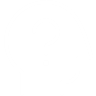 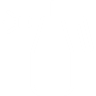 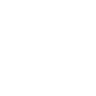 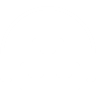 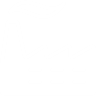 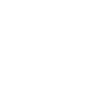 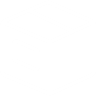 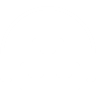 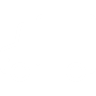 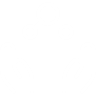 Потребностьклиента
Производствосырья
Производство
Упаковка
Поставки
8
ГИГИЕНА ПРОМЫШЛЕННЫХ ПРЕДПРИЯТИЙ
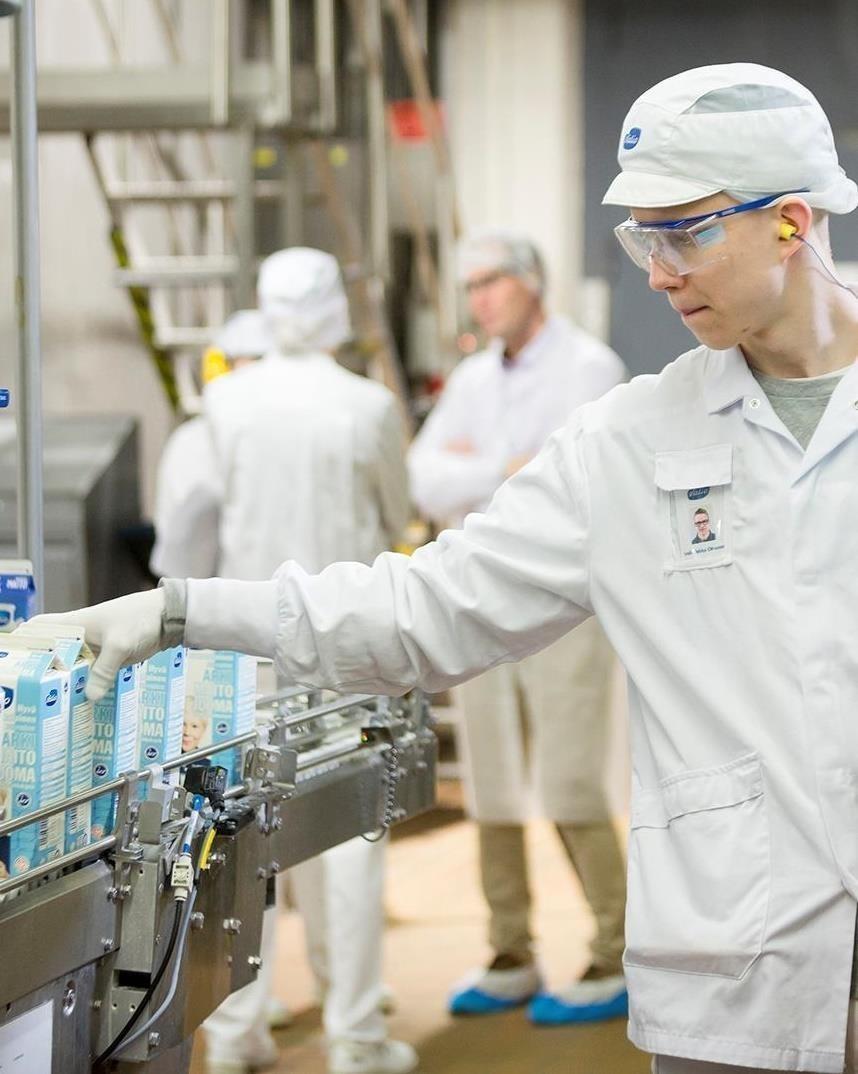 9
Решения для промышленной гигиены
В промышленности чистота напрямую влияет на качество продукта, его безопасность и срок службы в пищевой промышленности, металлообработке и производстве бумаги. 
В качестве ведущего специалиста в области гигиены мы предлагаем оптимальные решения по мойке и очистке для промышленности.
КЛИЕНТЫ
Пищевая промышленность
Металлообработка
Лесная промышленность
УСЛУГИ
Тестирование и аналитические услуги
Профессиональная поддержка
Обучение
ПРОДУКЦИЯ
Дезинфицирующие средства
Средства для циркуляционной мойки
Чистящие средства для поверхностей
Индустриальные чистящие средства
Другие индустриальные химикаты
Среди наших партнеров
10
МОЛОЧНАЯ ПРОМЫШЛЕННОСТЬ
РЯЗАНСКИЙ АМК
БРАСОВСКИЕ СЫРЫ
ГАЛАКТИКА
ВИММ-БИЛЛЬ-ДАНН
ВАЛИО
ЛАКТАЛИС
ПРОГРЕСС
ниынщ
МЯСНАЯ ПРОМЫШЛЕННОСТЬ
ПФ РОСКАР
ПФ СЕВЕРНАЯ
ПФ РАВИС
ПРИОСКОЛЬЕ
ВЕЛИКОНОВГОРОДСКИЙМЯСНОЙ ДВОР
РАМКОР
ГК ЧЕРКИЗОВО
ВЕЛИКОЛУКСКИЙМЯСОКОМБИНАТ
МИРАТОРГ
ДАМАТЕ
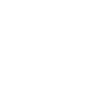 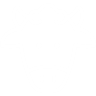 ИНДУСТРИЯ НАПИТКОВ
АБРАУ ДЮРСО
КУБАНЬ ВИНО
БОРЖОМИ
АЛВИСА
ЧЕРНОГОЛОВКА
ПЕПСИКО
ПИВЗАВОД БАВАРИЯ
ЛИДСКИЙ ПЗ
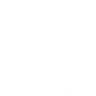 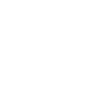 КОНДИТЕРСКАЯПРОМЫШЛЕННОСТЬ
ФЕРРЕРО
ХЛЕБПРОМ
ЧУПА-ЧУПС
ФАЦЕР
РИЖСКИЙ ХЛЕБ
КДВ
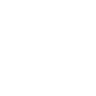 РЫБНАЯ ПРОМЫШЛЕННОСТЬ
РУССКОЕ МОРЕ
САНТА БРЕМОР
КАЛА Я МАРЬЯПОЯТ
ГИГИЕНА ПРЕДПРИЯТИЙ ПО РЫБОПЕРЕРАБОТКЕ
Гигиеническая программа для рыбоперерабатывающего предприятия
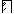 ШИРОКИЙ АССОРТИМЕНТ ПРОДУКЦИИ
13
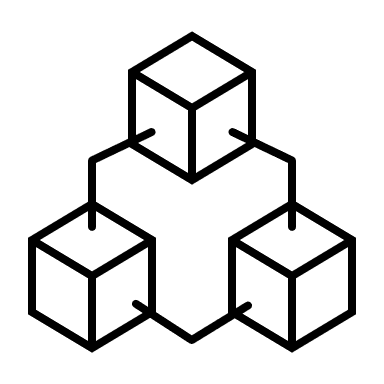 Внешняя мойка оборудования и поверхностей
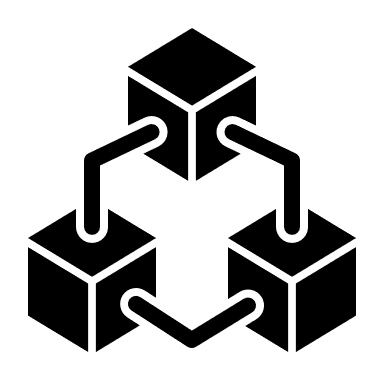 Внутренняя мойка оборудования и поверхностей
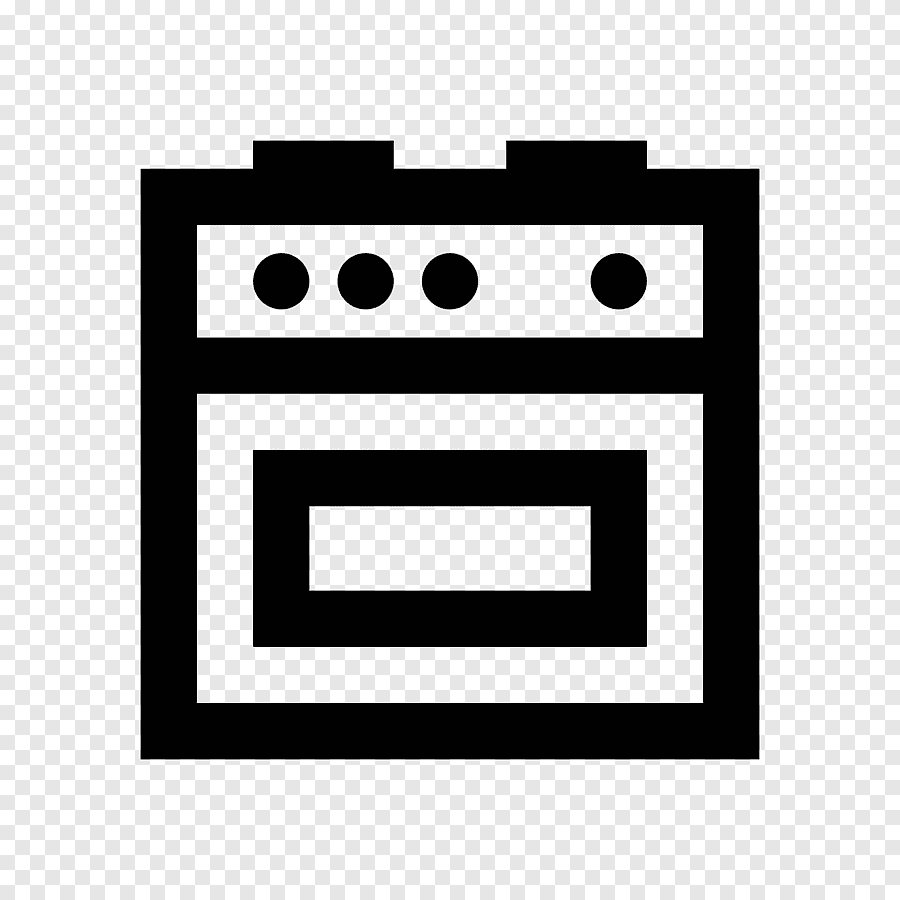 Мойка тары
Термокамеры, коптильные печи
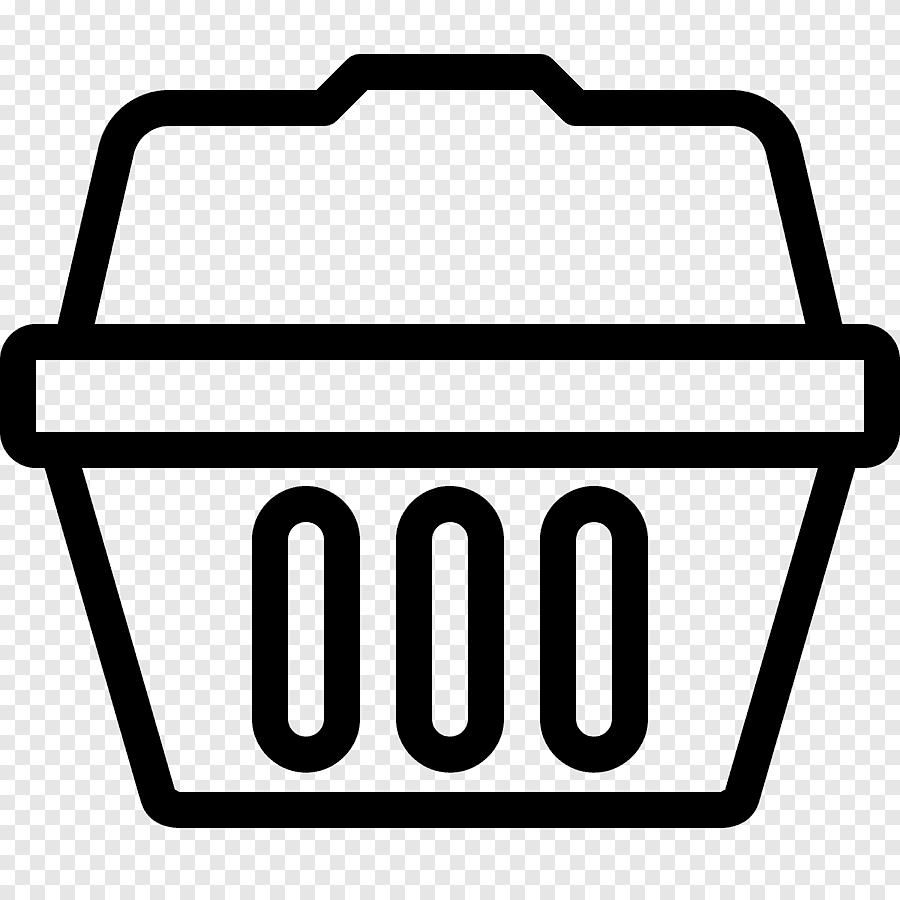 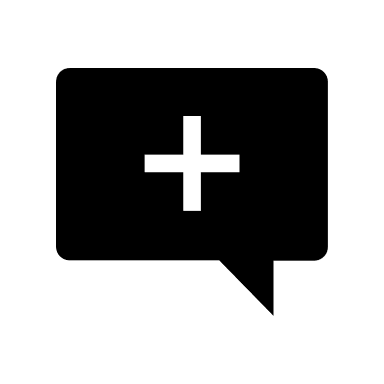 Дезинфицирующие средства
Мойка и дезинфекция разделочного инвентаря
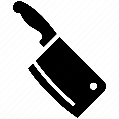 Мойка съемных частей оборудования из мягких металлов
Личная гигиена
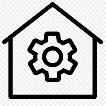 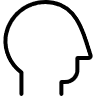 ВНЕШНЯЯ МОйкА (ОБОРУДОВАНИЕ, ПОЛЫ, СТЕНЫ)
14
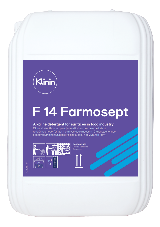 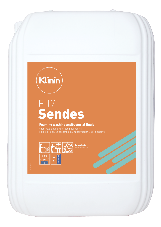 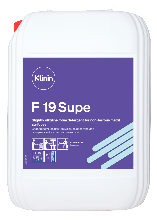 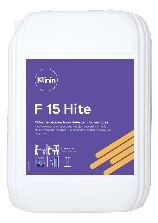 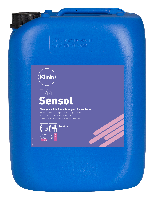 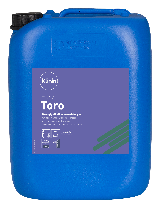 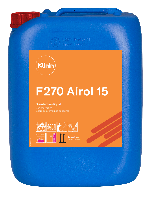 Дезинфекция в рыбной промышленности
15
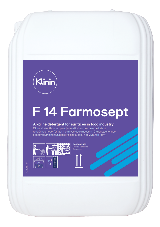 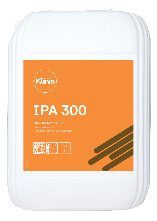 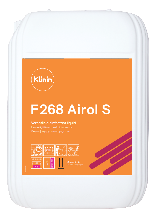 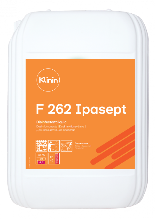 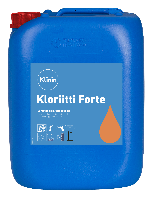 Дезинфекция трапов, проходов, обуви
16
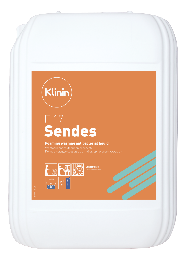 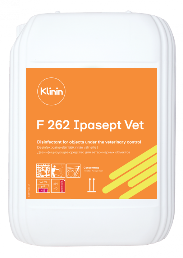 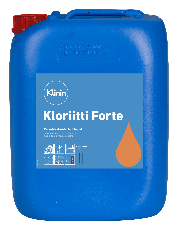 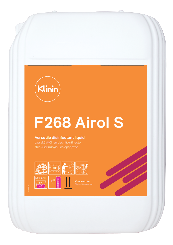 Гигиена упаковочных машин и тары
17
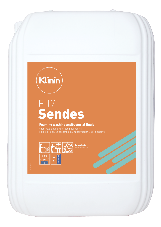 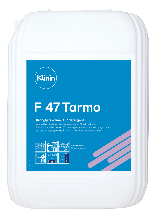 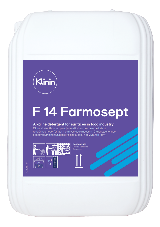 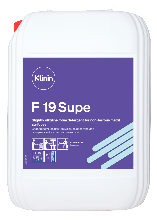 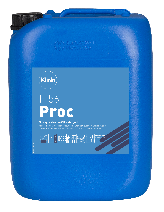 Гигиена коптильных печей
18
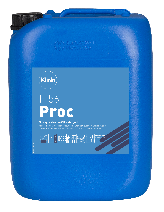 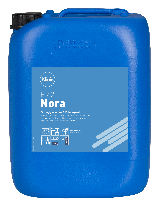 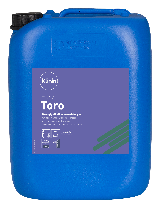 ГИГИЕНА ПРЕДПРИЯТИЙ ПО МЯСОПЕРЕРАБОТКЕ
Пример гигиенической программы для мясоперерабатывающего предприятия
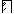 ШИРОКИЙ АССОРТИМЕНТ ПРОДУКЦИИ
21
Внутренняя мойка оборудования и поверхностей
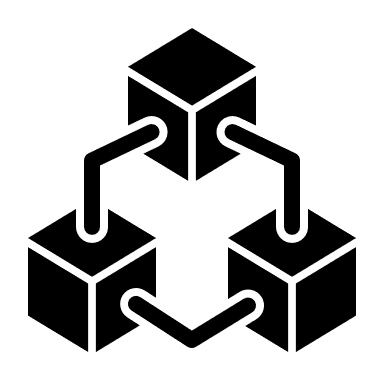 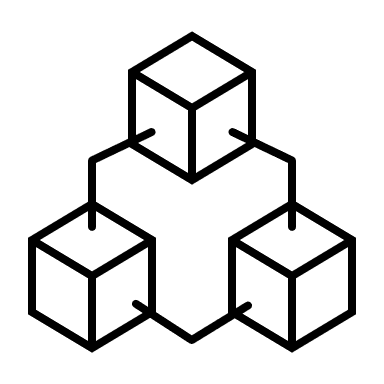 Внешняя мойка оборудования и поверхностей
Мойка тары
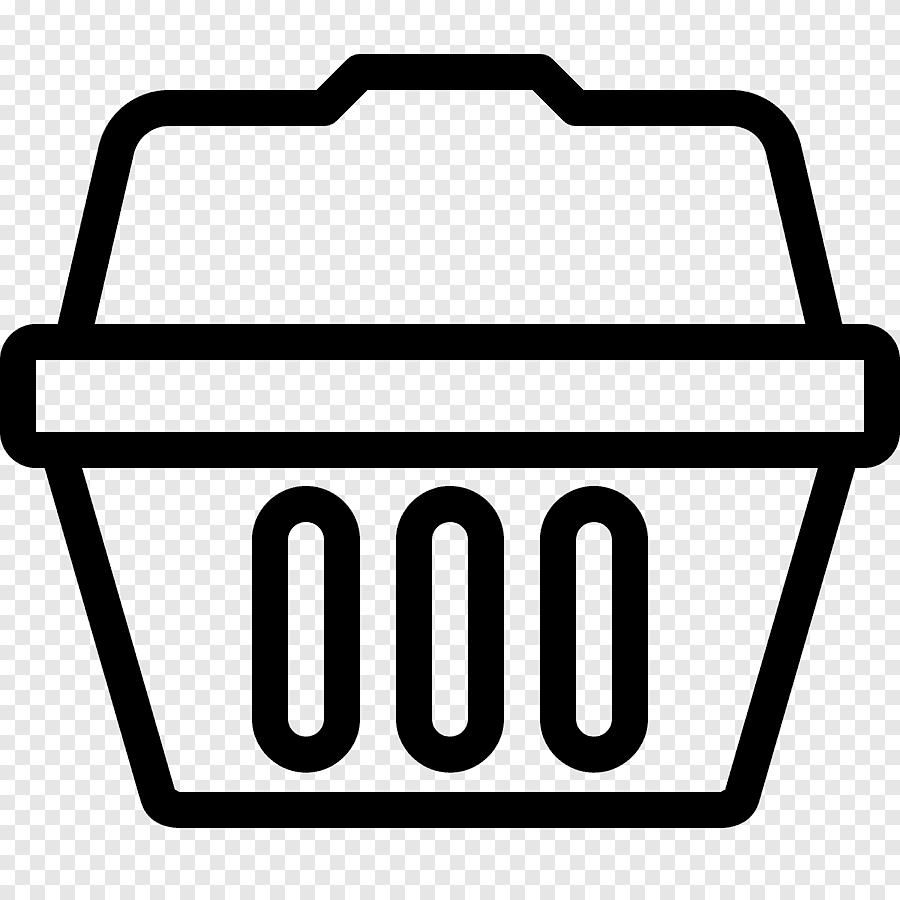 Термокамеры, коптильные печи
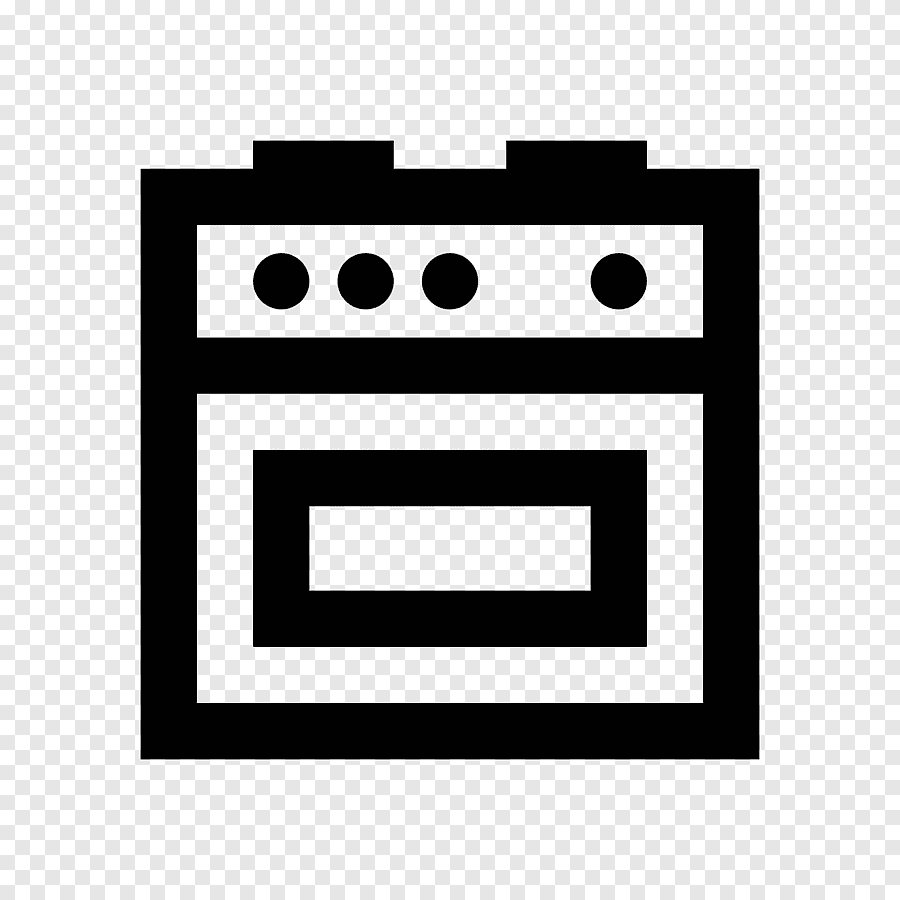 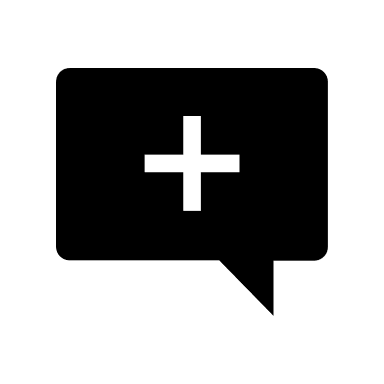 Дезинфицирующие средства
Мойка и дезинфекция разделочного инвентаря
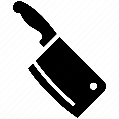 Мойка съемных частей оборудования из мягких металлов
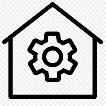 Личная гигиена
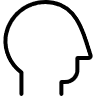 Цеха убоя
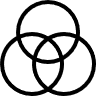 Трапы, проходы и обувь
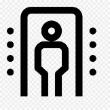 ВНЕШНЯЯ Мойка Оборудования и поверхностей
22
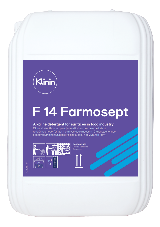 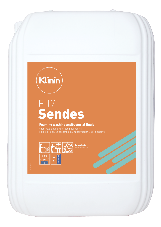 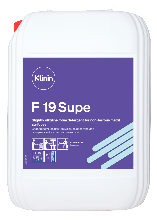 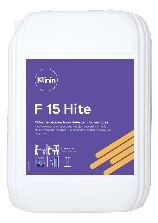 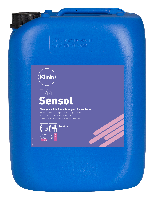 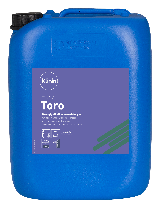 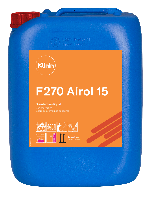 Дезинфекция в мясоперерабатывающей промышленности
23
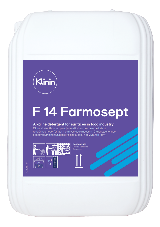 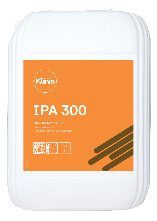 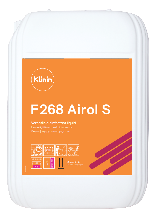 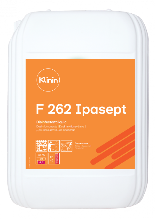 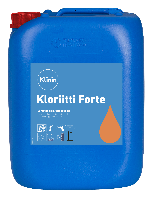 Гигиена коптильных печей
24
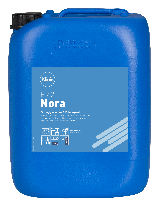 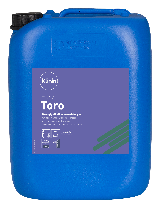 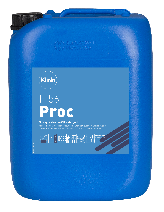 Гигиена алюминиевых палок
25
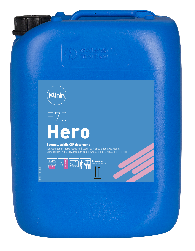 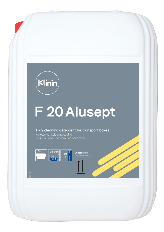 гигиена транспортировочной и оборотной тары
26
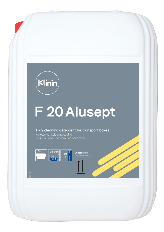 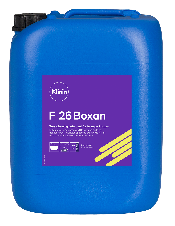 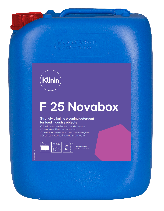 ГИГИЕНА КОНДИТЕРСКИХ ПРЕДПРИЯТИЯ
РЕШЕНИЯ ДЛЯ КОНДИТЕРСКИХ ПРЕДПРИЯТИЙ
ПРЕИМУЩЕСТВА КОМПЛЕКСНОГО МОЮЩЕГО СРЕДСТВА
29
Уменьшение кислотных моек
Экономия энергии
Экономия времени
Сокращение времени ополаскивания/промывки
Экономия расхода воды
Экономия времени
40-60%
Более универсальная/ разнообразная очищающая способность
Легче стабилизировать/ стандартизировать мойки
Сокращение закупки химии на 40 –60%
Более длительное использование моющего раствора
Экономия химии 
Управление уровнем рН сточных вод
Меньшая нагрузка на стоки
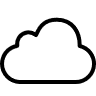 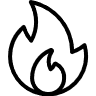 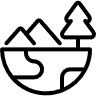 КОМПЛЕКСНЫЕ РЕШЕНИЯ ДЛЯ ПИЩЕВОЙ ПРОМЫШЛЕННОСТИ
30
1
Широкий ассортимент моющих и дезинфицирующих средств
5
Подбор и поставка оборудования
2
Преемственность европейского качества и рецептуры с учётом особенностей Российского рынка
6
Обучение для дистрибьюторов и клиентов
3
Составление гигиенических планов
7
Проведение аудитов
4
Сервисная поддержка, помощь в оптимизации программ мойки
8
Развитие продуктовой линейки, собственный отдел R&D
Благодарю за внимание!
31
Клин Клининов
hello@klinin.com
ООО “Клинин” | 191119, г. Санкт-Петербург, ул. Марата, д. 69-71, лит. А, БЦ «Ренессанс Плаза»
8 (800) 500-94-49 | hello@klinin.com | klinin.com